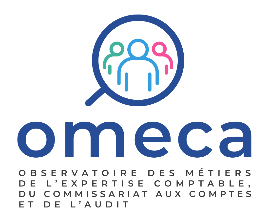 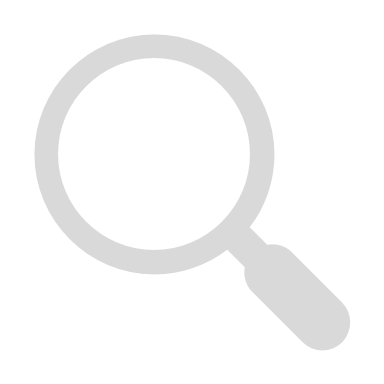 LES FICHES MÉTIERS DE L’OBSERVATOIRE
ASSISTANT AUDIT
Domaine d’activité
Famille de métiers
Autres appellations du métier
Auditeur junior
Métiers de l’audit
Audit financier
Mission
Activités
Nomenclature PCS
Nomenclature ROME
11408 - Auditeur comptable et financier / Auditrice comptable et financière
543e - Employés qualifiés des services du personnel et des services juridiques
L’assistant audit participe à la réalisation des missions d’audit financier visant à contrôler la qualité des opérations et informations comptables et financières d’une entreprise. Sous la responsabilité de l’Auditeur et du Directeur de mission d’audit, il contribue aux différentes phases du cycle d’audit en respectant les méthodologies et normes applicables, dans les délais impartis.
Préparation des dossiers de travail
Participation à des missions d’audit contractuel
Intervient sur la collecte des données client : factures, grand livre, état des stocks…
Participe aux prises de contact avec l’organisation cliente dans la préparation des entretiens
Peut participer aux missions autorisées ne rentrant pas dans le cadre de la certification des comptes : audit de cession / acquisition, commissariat aux apports, missions de diagnostic, recommandation ou attestation (évaluation des processus, de la santé financière, des systèmes d’information, conformité sociale…) 
Peut conduire des missions d’audit légal des petites entreprises (missions ALPE) centrées sur l’identification des risques comptables et financiers
Contributions aux rapport d’audit
Épaule l’Auditeur et/ou le Directeur de mission d’audit dans la mise en forme des différentes sections du rapport d’audit 
Met en forme des résultats de tests, des analyses et des préconisations de gestion
Soutien aux travaux d’audit
Projets transverses et commerciaux
Apporte son soutien dans la rédaction de propositions d’intervention : recherches documentaires, traitement de données de premier niveau, rédaction de CV… 
Participe aux projets de développement interne du cabinet : développement d’outils digitaux, séminaires et évènements internes, construction d’offres de services…
Apporte son soutien aux différentes phases de la mission d’audit (analyse de l’organisation auditée, évaluation du contrôle interne, audit des comptes, émission des rapports)
Participe aux travaux d’analyse de la société auditée en identifiant l’organisation des processus comptables, financiers et des systèmes d’information
Réalise des travaux de collecte, classification et traitement des données, participe aux inventaires physiques
Peut prendre en charge des segments simples du programme d’audit déterminés par son responsable (Auditeur, Directeur de mission d’audit) tels que les vérifications de rapprochements bancaires, l’analyse du rapport de gestion, les confirmations des comptes de tiers…
Recourt au logiciel d’audit dans ses différents domaines d’intervention à travers des tâches de contrôle et de test
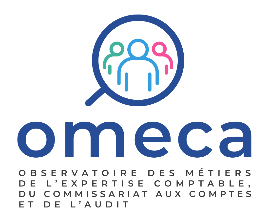 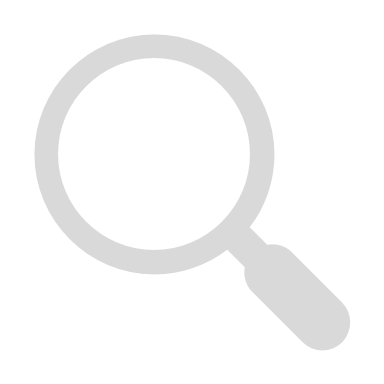 LES FICHES MÉTIERS DE L’OBSERVATOIRE
Assistant audit
Légende
1
2
3
4
Niveau de base
Niveau avancé
Niveau confirmé
Niveau expert
Macro-compétences spécifiques
Niveau attendu sur la macro-compétence et compétence associée
Macro-compétence
Exemple d’application
Compétences
Réglementations spécifiques au domaine de spécialité
Procéder à des contrôles de cohérences simples sur les pièces comptables
Connaître les principes réglementaires nécessaires à la réalisation de tâches de 1er niveau dans son domaine
Être autonome dans la collecte et l’organisation des documents clients et promouvoir les modes de collecte dématérialisés
Collecte des informations nécessaires à la production d'une mission
Prendre en charge la collecte des documents d’un segment du cycle d’audit
Paramétrer un logiciel d’audit à l’analyse de documents spécifiques
Utilisation d'un logiciel métier
Utiliser les fonctionnalités de base d'un logiciel comptable, de paie, d'audit…
1
1
1
2
2
2
1
1
2
2
1
1
2
Process et méthodologies de travail spécifiques au domaine de spécialité
Connaître et appliquer la méthodologie adaptée selon la phase de l’audit
Appliquer la méthodologie pertinente et proposer des améliorations méthodologiques
Production de livrables répondant à une problématique client
Analyser des informations variées pour produire un livrable répondant à une problématique client spécifique
Proposer une analyse d’un segment d’audit dans le cadre du rapport de mission
Identifier les éléments constitutifs du système d’information d’une fonction comptable
Identifier les anomalies d’opérations comptables dans une base de données comptables et financières
Gestion d'une architecture fonctionnelle SI
Gestion et exploitation d'une base de données
Conduire des analyses simples sur une base de données
Comprendre l'organisation générale d'un SI
Macro compétences transverses
Répondre directement au besoin du client, promouvoir l’offre du cabinet et intervenir sur des propositions commerciales
Participer à la rédaction d’une proposition commerciale sous la responsabilité de l’Auditeur
Sens commercial
Gérer sa charge de travail selon les étapes prioritaires d’une mission d’audit
Transmettre des idées complexes à son interlocuteur, adopter des mises en forme écrites professionnelles
Adaptation à une variété de situations et d'interlocuteurs
Dans la rédaction du rapport d’audit, schématiser un processus comptable
Adopter le ton oral et écrit adéquat selon l’interlocuteur et le support d’expression : mails, entretiens…
Organisation et planification du travail
Organiser sa charge de travail selon les priorités d'un projet
Communication écrite et orale
Adapter sa communication écrite et orale aux spécificités de ses principaux interlocuteurs
Échanger en anglais avec des interlocuteurs clients sur des questions techniques
Respecter les mesures de confidentialité dans le traitement des données clients
Confidentialité et déontologie
Connaître et respecter les règles de confidentialité et de déontologie
Anglais professionnel
Utiliser de la documentation technique en anglais
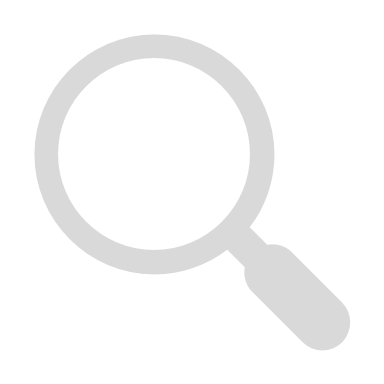 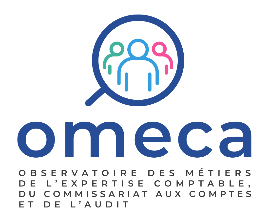 LES FICHES MÉTIERS DE L’OBSERVATOIRE
Assistant audit
Variabilité du métier
Prérequis pour l’exercice du métier
Selon la taille du cabinet
Formation initiale
Dans les cabinets de petite taille, les Assistants audit interviennent sur des dossiers variés au sein d’équipes resserrées, sur des missions d’audit légal et parfois d’audit extra-financier (audit RSE, audit SI), principalement pour des PME et ETI. Ils peuvent également intervenir en appui à des missions d’expertise-comptable (tenue comptable…).  
Dans les grands cabinets, les Assistants audit sont dédiés à l’appui des Auditeurs sur des missions d’audit légal et ponctuellement d’audit extra-financier (collecte et analyse de documents financiers et de données). Les missions d’audit concernent généralement des entreprises de grande taille au sein d’équipes projets conséquentes (plusieurs Auditeurs et Assistants audits impliqués…).
Bac +3 à +5 en comptabilité gestion, audit, finance : 
DCG (Diplôme de Comptabilité et de Gestion)
DSCG (Diplôme Supérieur de Comptabilité et de Gestion)  
Master CCA (Comptabilité Contrôle Audit)
Master 2 avec spécialisation financière
Perspectives professionnelles
Conditions d’exercice
Profil recommandé pour le personnel expérimenté s’orientant vers ce métier
Métiers des cabinets : Assistants ou Collaborateurs comptables
Première expérience en direction financière d’entreprise (contrôle interne, contrôle de gestion, comptabilité…)
Formations prioritaires en cours de carrière
Selon les spécialités du cabinet
Formations aux principales étapes des missions d’audit
Formations aux évolutions réglementaires et des normes comptables
Formations aux outils et méthodes spécifiques (cartographie des risques, analyse stratégique…) 
Formation à l’audit des systèmes d’information, au respect des normes RSE… 
Formation aux logiciels d’audit et d’analyse de données
Formations spécialisées selon les secteurs des entreprises auditées
Les cabinets développant une offre « audit légal » interviennent souvent auprès d’entreprises de secteurs spécifiques (réglementation sectorielle des processus financiers et comptables, par exemple des banques et assurances), ce qui engendre une spécialisation sectorielle des Assistants audit. 
Certains cabinets développent des missions d’audit dit « contractuel » qui nécessitent le développement de compétences associées chez les Assistants audit : audit d’acquisition ou de cession (due diligence), audit RSE, audit SI…
Selon l’expérience du professionnel
Tendances d’évolution du métier
Hausse du niveau de complexité des travaux d’analyse avec l’expérience et élargissement du périmètre de contrôle
Gain progressif d’un plus grand niveau d’autonomie dans la collecte et l’organisation des données clients
Renforcement des compétences d’analyse de données des Assistants audit grâce à l’intégration d’outils issus de la data science 
Renforcement des techniques d’audit pour intégrer les spécificités sectorielles 
Développement des compétences en matière d’audit extra-financier : audit SI, audit RSE…
Relations professionnelles internes : Directeur de mission d’audit, Auditeur financier, Auditeur SI, Consultants, Responsable méthode et veille… 
Relations professionnelles externes : Directeur Administratif et Financier, Responsable comptable, comptables, contrôleurs de gestion, Responsable SI… 
Télétravail : possible sur une partie significative des activités mais certaines tâches d’audit (inventaires...) peuvent demander de se rendre sur le site client
Autres métiers des cabinets comptables selon le niveau d’expérience : Auditeurs, Auditeur spécialisé en SI, Collaborateur ou Chef de mission comptable, Consultant en finance, en « Transaction service »…
Métiers des directions financières : direction comptable, contrôle de gestion, contrôle interne…
Métiers du conseil : conseil en finance, conseil en management, conseil en stratégie, conseil en SI… 
Métiers de l’analyse financière et gestion d’actifs des banques, sociétés d’assurance, fonds d’investissement…